Reinventing Lions Clubs
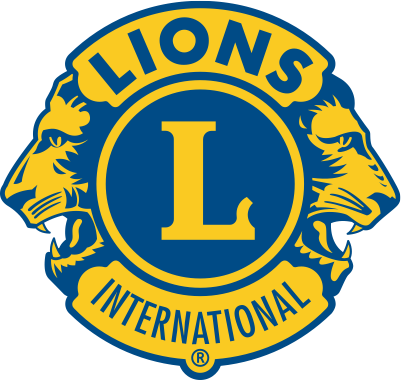 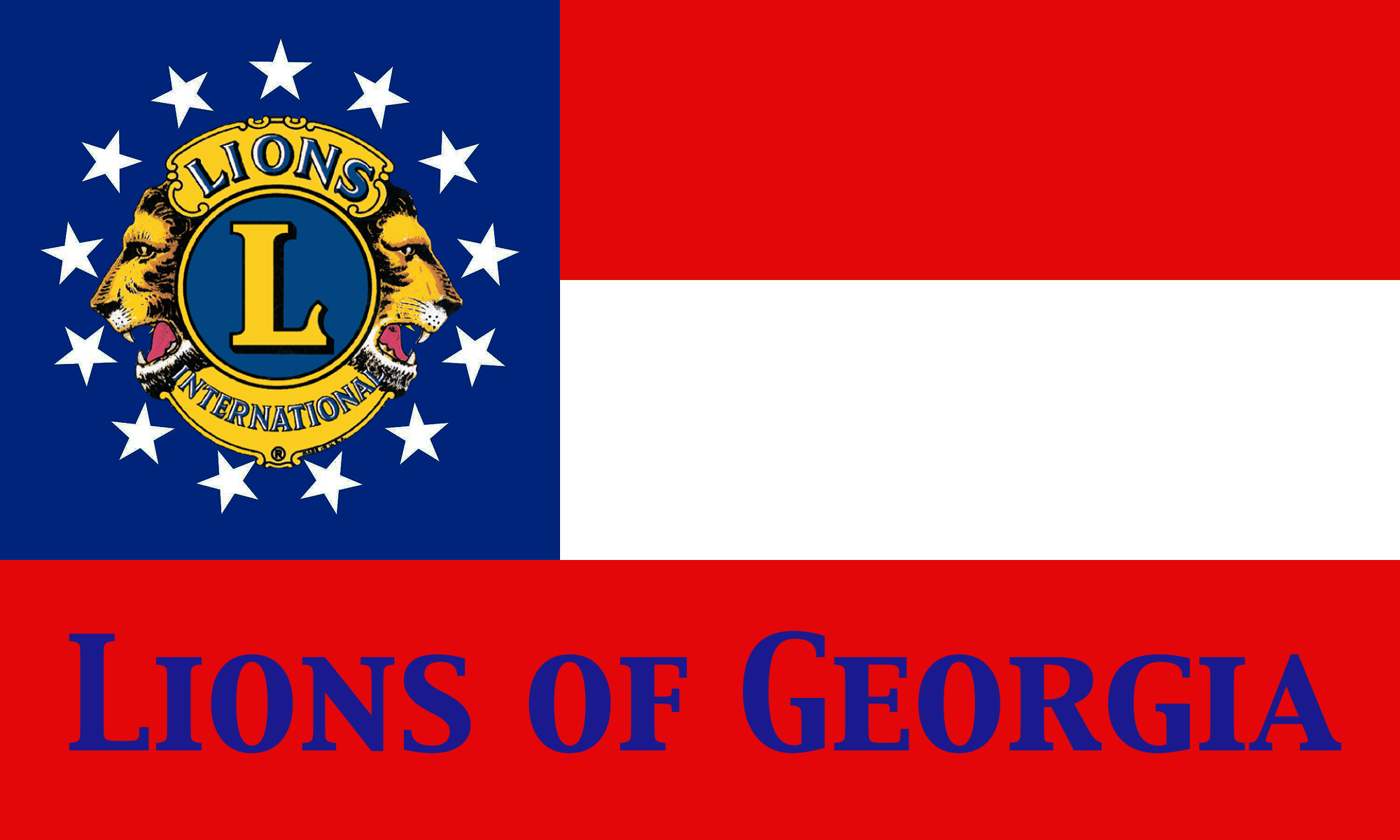 What is a weak club?
Less than 20 Members (depending on size of community)
No Community Based Service Projects
Poor Meeting
Only Fund Raise and write checks
The Same Leadership
How did the club get this way?
Failure to have a “club program” that appeals to current and potential  members
Elements of Club Program
Club General Meetings
Club Business Meetings (governing)
Community Service Projects
Fund Raising
Leadership Development
Recognition
What can a struggling club do about community service projects
Still Do them!!!!
Find Projects that small groups can do
Partner with other groups (especially other Lions Clubs)
Invite friends and relatives to plug in on a project
Small Club Projects
Peace Poster
Eye or Hearing Screening
Meals on Wheels
Fund Raising
Ratio of Fund Raising to Members:
Annually:  Do no more than one project for every 10 members
Limit fundraising:  spend more time on community service
Leadership Development
Attend Lions Training Events!!!!
Rotate Leadership 
Invite successful club leaders from other clubs to work with you
Recognition
Must instill feeling that club is having impact
Simple thanks means more
Invite outsiders to thank club
Special success parties
District Support
Club Focused District
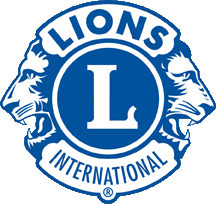 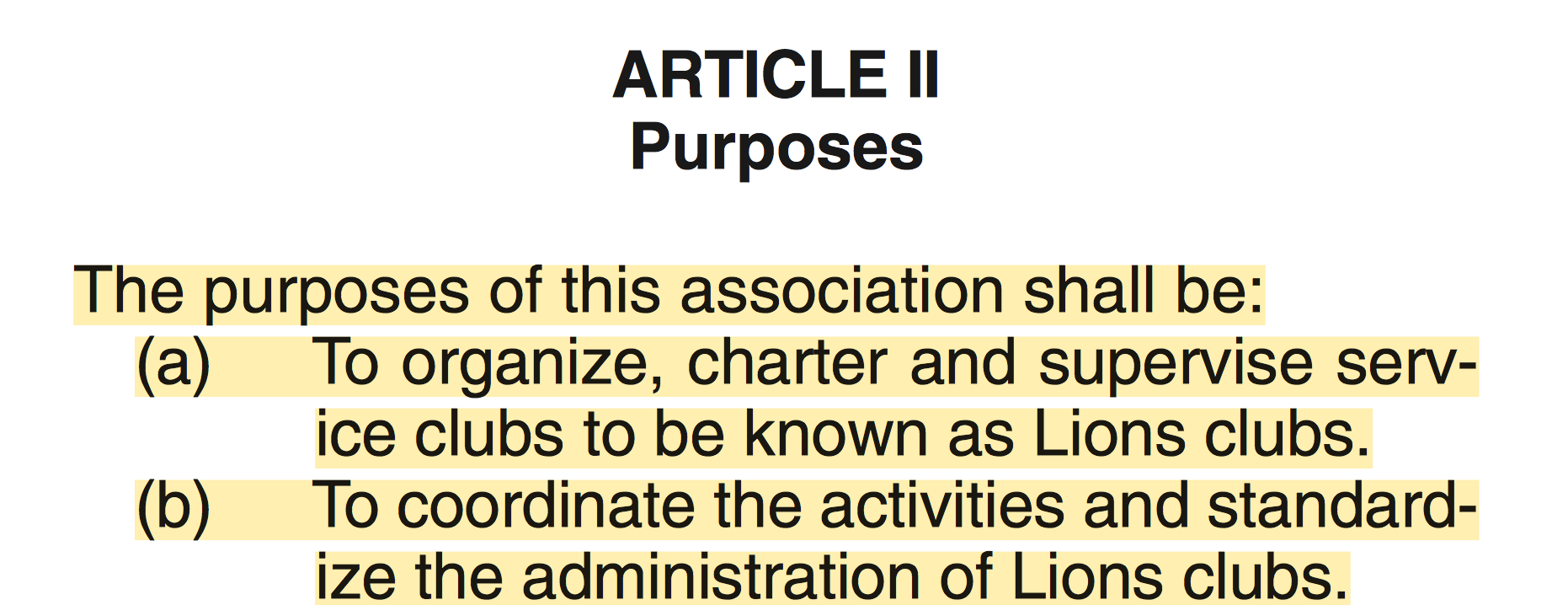 Constitutionally Required Committees
Editing Committee (Just CC and Council Sec)
Credentials Committee (Council Appoints Chair, Cab. Secs are members)
State Awards (Council selects Chair, 3 year appointments)
Constitution & Bylaws (Council selections Chair, 3 year appointments)
International Convention (Council member chairs, 3 year appointments)
State Convention (Council member chairs, 3 year appointments)
International Candidates (Council selects Chair, 3 year appointments)
Constitutional Committees Continued
Long Range Planning (Council selects Chair, 3 year term, PDG)
State Pin Committee (Council selects Chair, 3 year term)
State Web Master (Council selects Chair, 3 year term)
All State Band (Council selects Chair, 3 year term)
Rules (Council selects Chair, 3 year term)
Resolutions (Council selects Chair, 3 year term)
Uniform (Chaired by Lion Tamer, Annual Appointments)
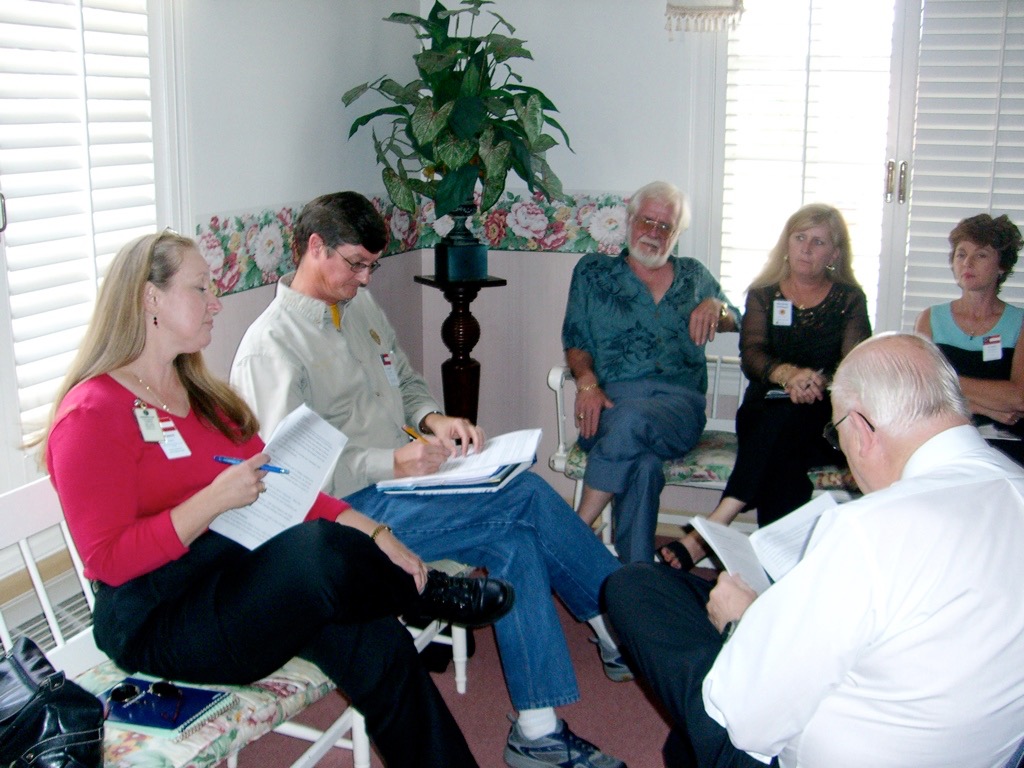 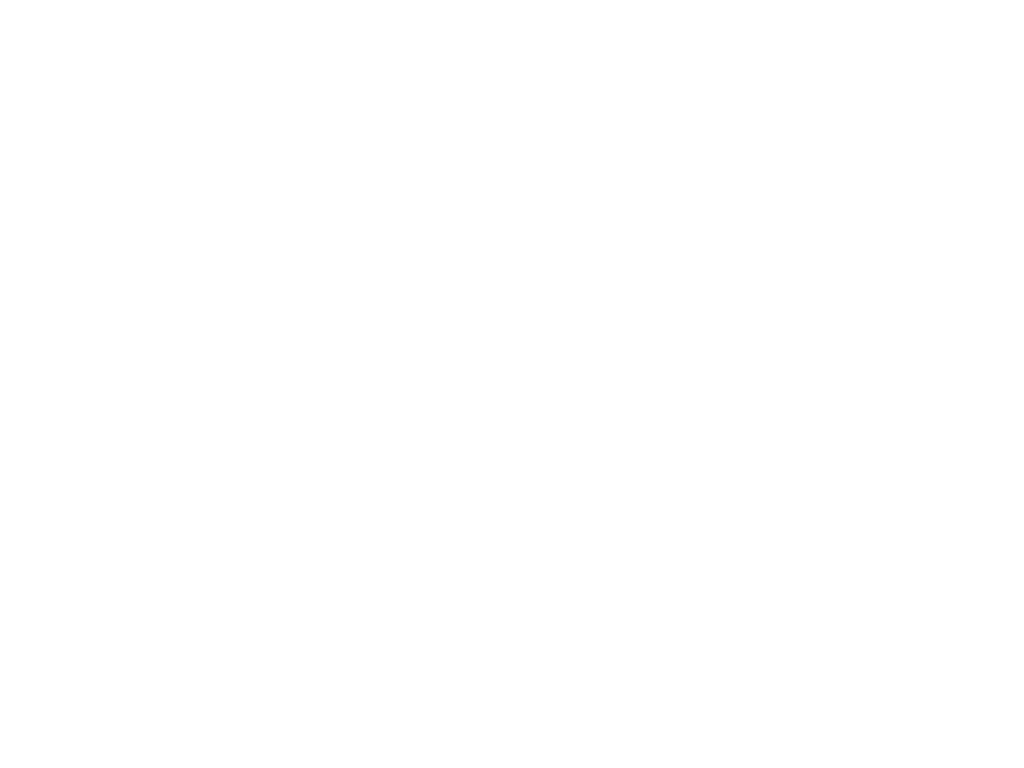 International Recommended Committees
GLT (3 year term)
GMT (3 year term)
LCIF
Opportunities for Youth
Lions Quest
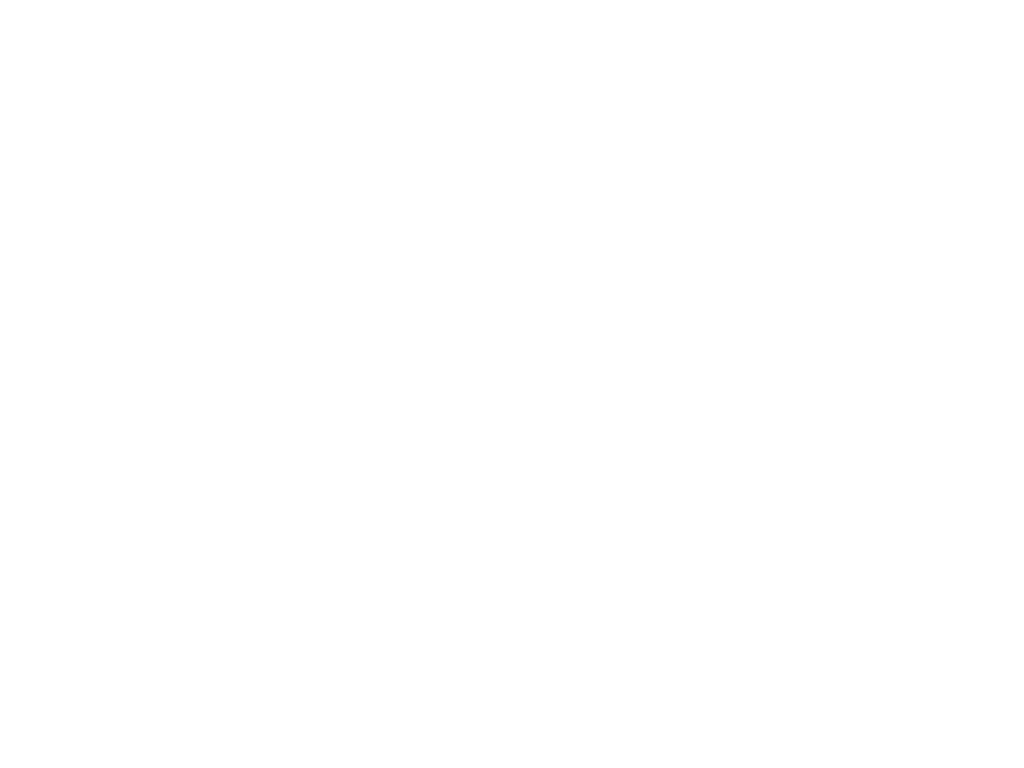 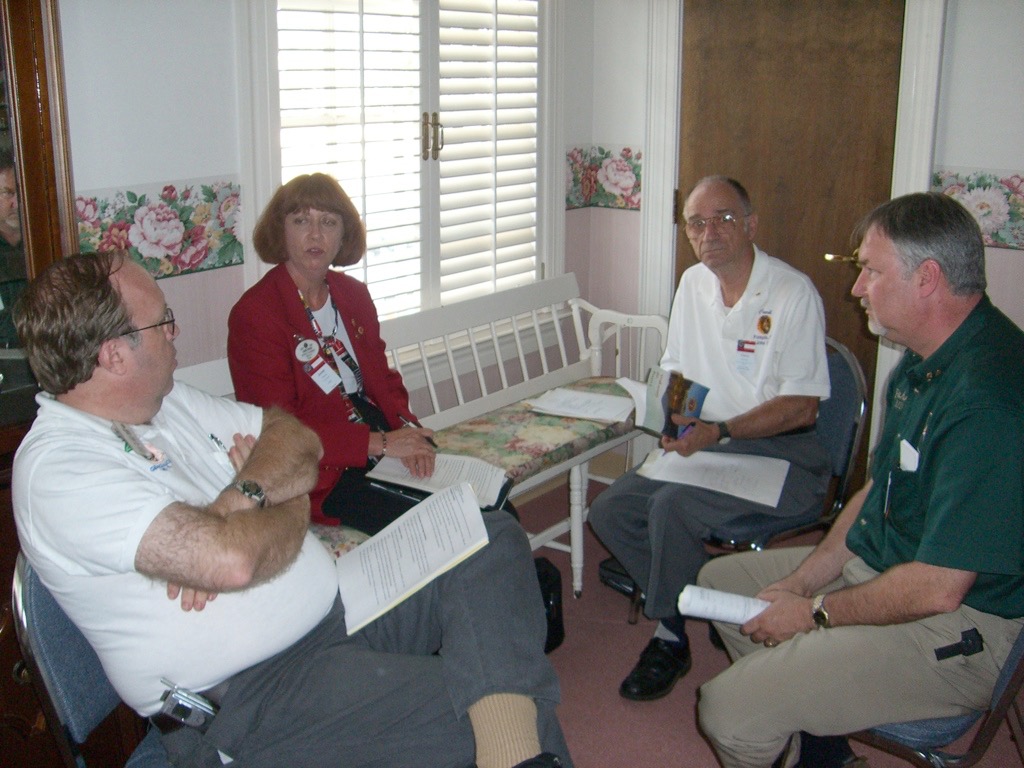 LCI Committees Cont.:
Youth Exchange
Leo
International Relations
Protocol
Sight Conservation
Diabetes Awareness
Information Technology
Public Relations
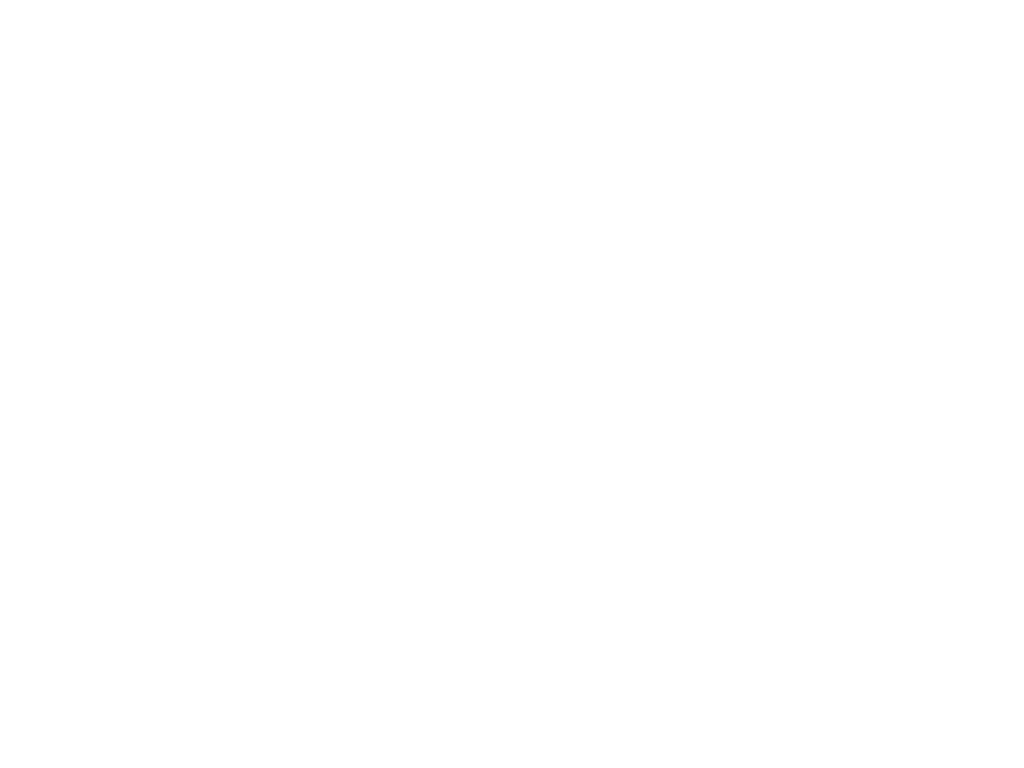 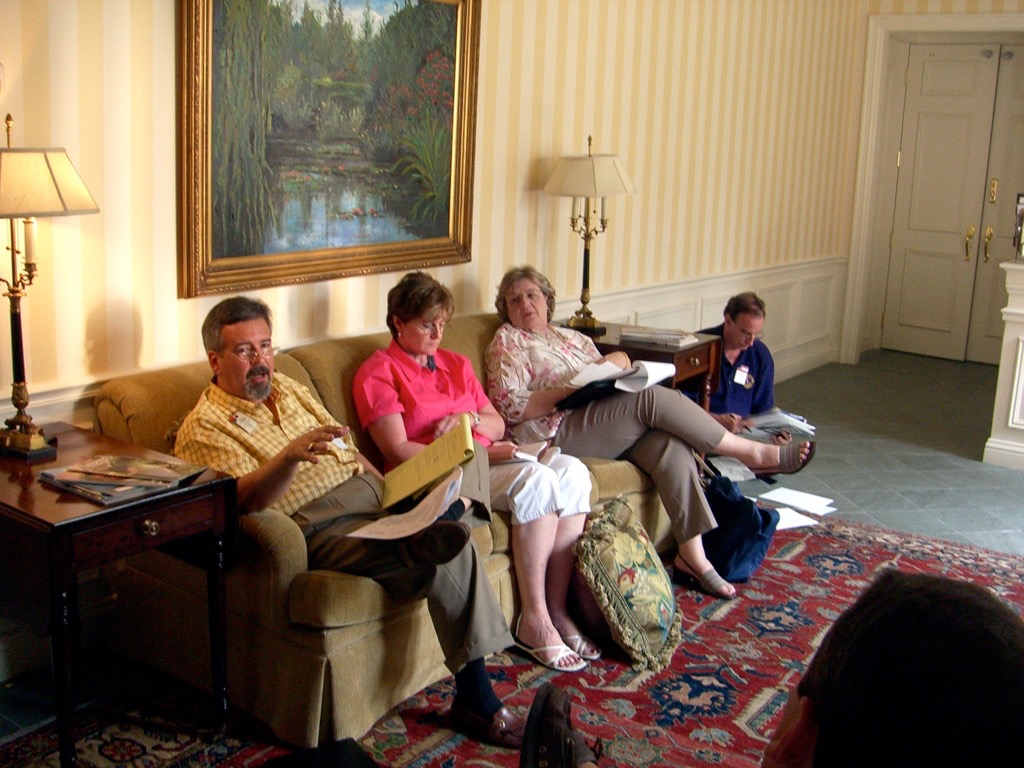 Others State Comm:
State Nominations & Elections
Song leader
Blind/Sullivan/Hearing Awards
Golden Chain
Liberty Day
Newspaper Editor
Leader Dog Rep
New District Structure
DGE Team
Quality Club Team
Club Coaches
New Club Team
District  Service Teams
District Service Teams
Admin Team
Health Team
Youth Team
Club Support Team
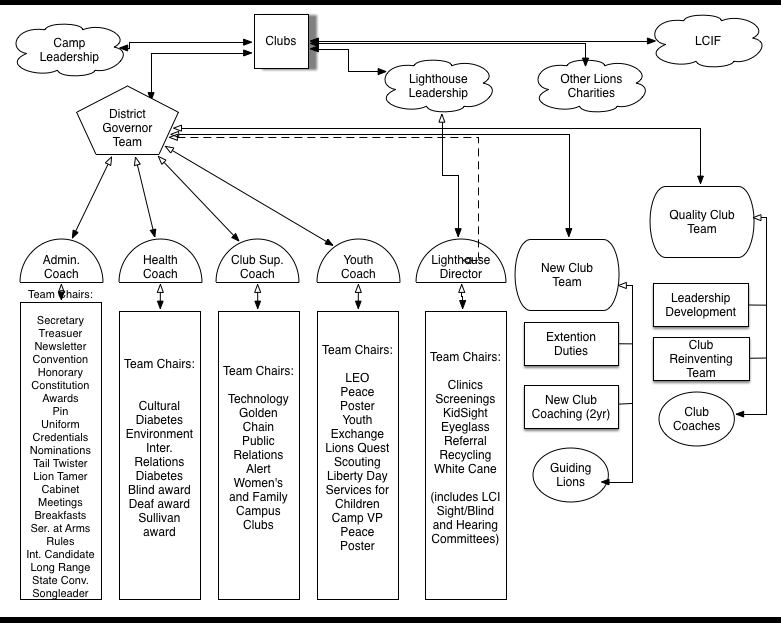 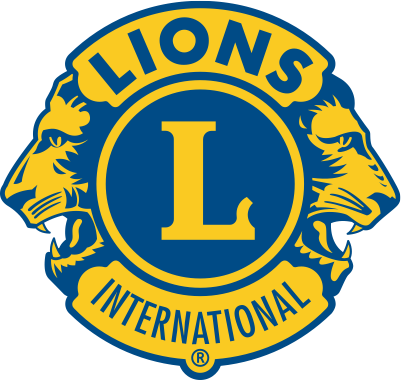 Build a Good Club and Good Members Will Join